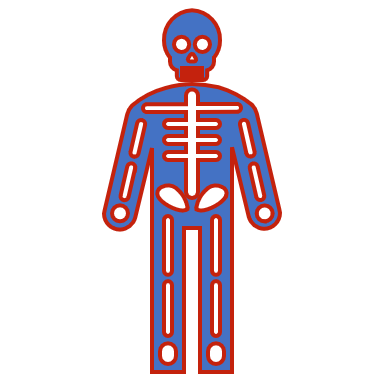 La nutrició i la salud
Xènia Albana Batlle  
 5è curs 20/21 
Escola Sant Jordi Puigverd de Lleida
cura del nostre cos
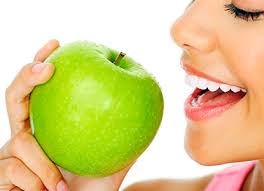 Per tenir cura del nostre cos es molt important:

Beure aigua
Menjar saludable
Fer esport
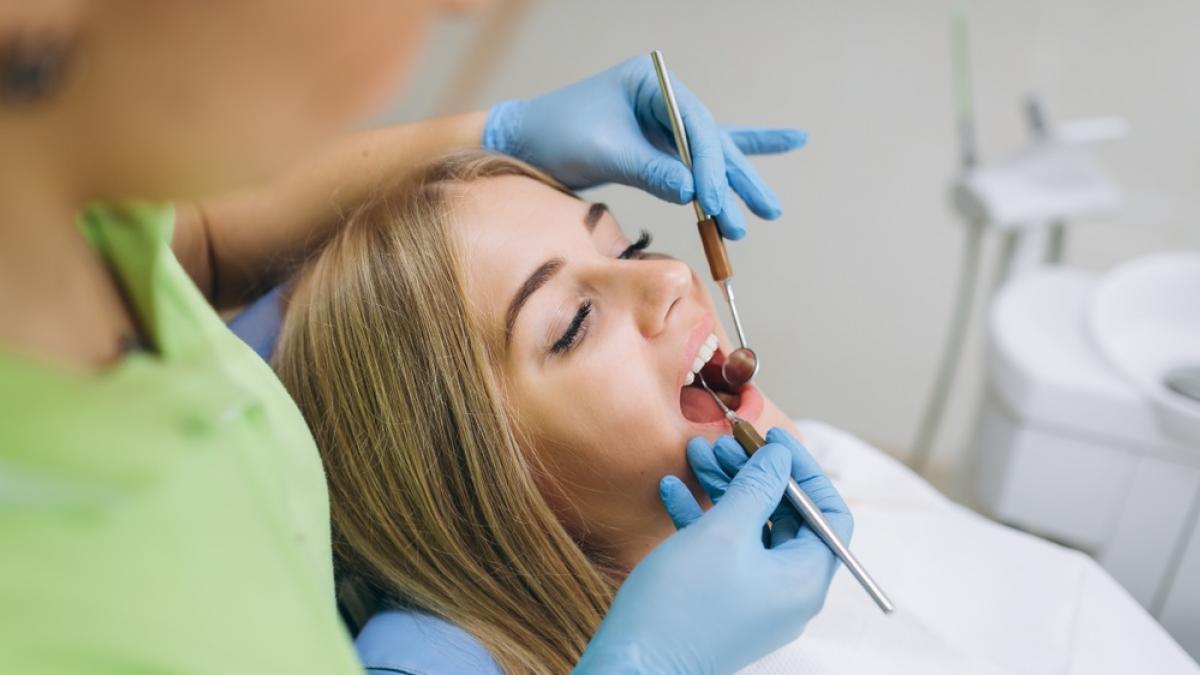 L’aparell digestiu
Per a tenir cura de l'aparell digestiu tenim que seguir aquests  passos:
Assegurar-nos de que els aliments  que  ingerim no estiguin en mal estat.
Llimpiar els aliments que siguin crus
Menjar poc a poc i no molta quantitat i mastegar be els aliments que ens empassem 
Raspallar-nos les dent després de cada àpat per a que no ens surti caries i anar al dentista.
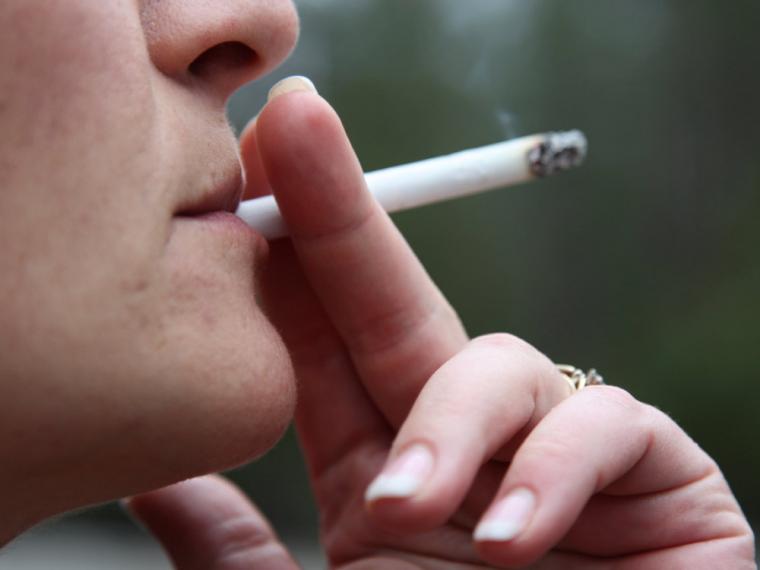 L’aparell respiratori
Fer exercici físic  perquè augmenti  la capacitat de la respiració.
Hi ha tres  consells basics que podem  fer:
Evitar el consum de tabac i  el fum que produeixen les persones fumadores.
Vestir-nos d'acord amb la temperatura del lloc on estem o el lloc don anem  i de la activitat que em de fer  per a evitar refredats
L’aparell circulartori
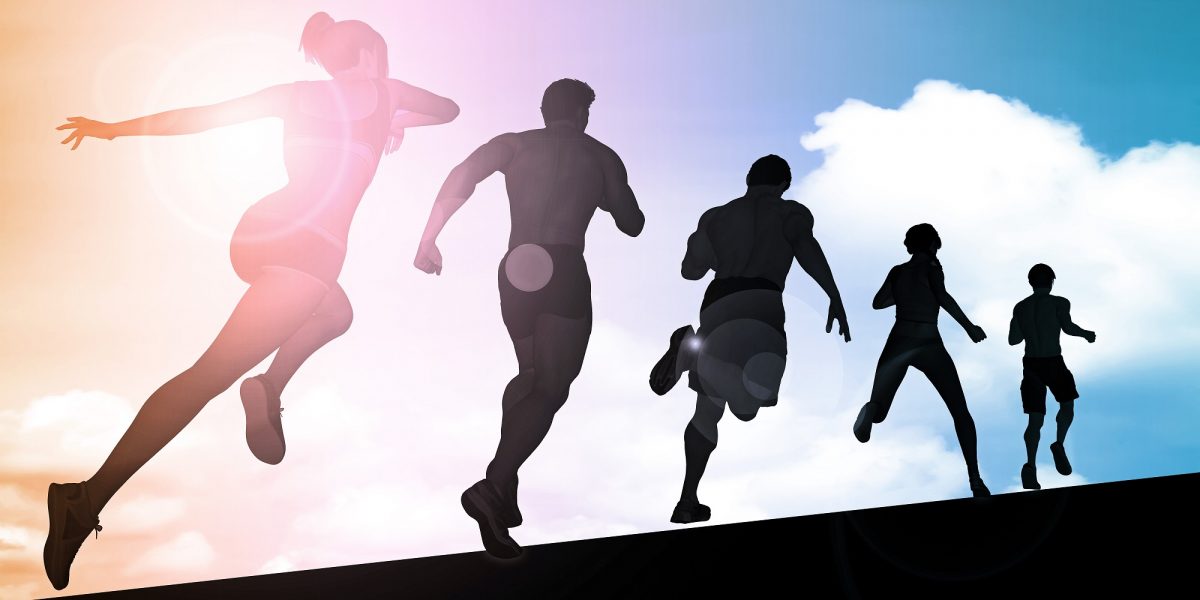 Per a evitar malalties de l'aparell circulatori cal seguir aquests passos.
Fer exercici físic per a tenir  bona circulació de sang i fer fort el cor.
Vestir-nos amb roba que no sigui ajustada  que no dificulti la circulació.
Menjar aliments que no portin molts greixos perquè no tapin els vasos sanguinis.
 intentar ni beure alcohol ni fumar perquè afecta  el cor  i als vasos sanguinis.
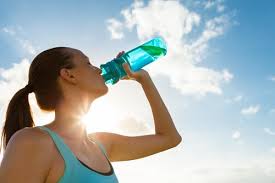 L’aparell excretor
Perquè l’aparell excretor funcioni be , fer alguns hàbits:
Intentar no menjar carn o alcohol perquè els ronyons treballin be.
Beure molta aigua   per millorar l’orina.
No aguantar l’orina molta estona   abans d’anar a dormir.
Dutxar-nos sovint i rentar-nos les parts del cos  que suen més.